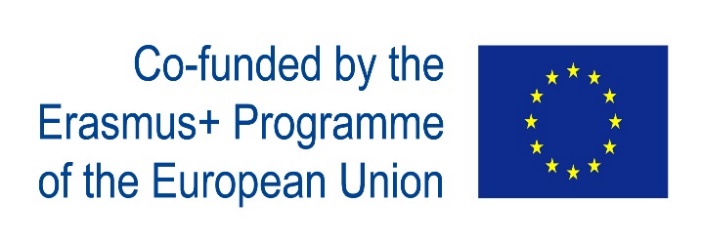 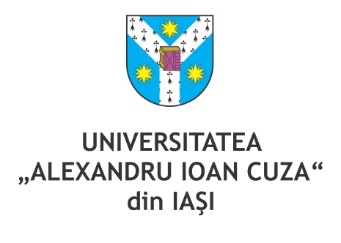 Număr proiect: 
587359-EPP-1-2017-1-RO-EPPJMO-MODULE
JM MODULE
„SUSTAINABLE EDUCATION THROUGH EUROPEAN STUDIES FOR YOUNG RESEARCHERS‟ (SESYR)


Universitatea Alexandru Ioan Cuza din Iași
Școala Doctorală de Economie și Administrarea Afacerilor (SDEAA)
Welcome Doctoral Candidates Event-09.10.2017
1
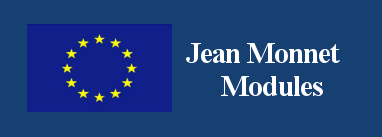 SCOPUL ȘI OBIECTIVELE MODULUI SESYR
SESYR integrează viziunea UE asupra sustenabilității cercetării prin intermediul a două dimensiuni cuprinse în strategia europeană de cercetare:angajarea în piaţa muncii și spiritul antreprenorial.
Obiectivele: promovarea cercetării, predării și dezbaterii problemelor specifice legate de UE prin furnizarea de cursuri și cercetări personalizate care să utilizeze fondul european comun de cunoaștere și diseminare a rezultatelor cercetării.
2
Welcome Doctoral Candidates Event-09.10.2017
GRUP ȚINTĂ
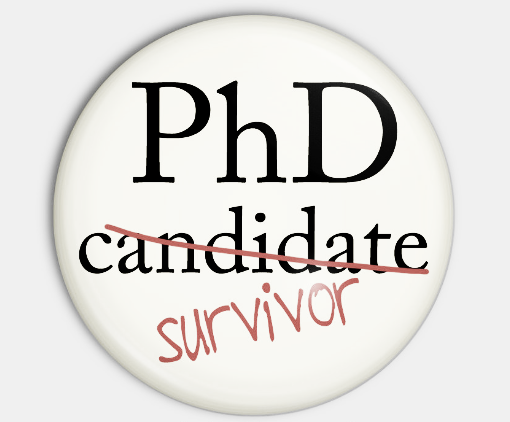 Doctoranzi;
PERIOADA DE IMPLEMENTARE
1 Septembrie 2017-31 August 2020.
3
Welcome Doctoral Candidates Event-09.10.2017
Metodologie si instrumente:
Promovarea învățării centrate pe doctorand;
Utilizarea de noi metode și practici de predare deschise și inovatoare;
Utilizarea eficientă a TIC: instrumente de simulare de software (Microsoft Project), precum și aplicații interactive de învățare și de evaluare;
Utilizarea tehnologiilor pentru mobilitate virtuală necesară pentru a coopera cu partenerii instituționali din UE (camere de lucru pentru cooperare, live streaming, conferințe video);
Realizarea de cercetări comune, chestionare, studii de caz și analize.
4
Welcome Doctoral Candidates Event-09.10.2017
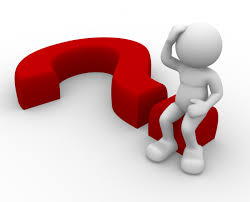 ACTIVITĂȚI (2017-2020):
Activități de predare: 
Primul curs: Managementul proiectelor europene pentru tinerii cercetători (începând din ultima săptămână din octombrie 2017)-MEPET
Pe scurt, programa de curs cuprinde:I.1. Principii și practici specifice managementului proiectelor de cercetare ale UE;I.2. Completarea unui formular pentru proiecte de cercetare finanțate de UE;I.3. Oportunități privind proiectele de cercetare ale UE și programul Orizont 2020;I.4. Managementul ciclului de proiect (planificare, gestionare, implementare, monitorizare și evaluare);I.5. Capitalizarea pe rezultatele cercetării și sustenabilitatea proiectului (transferul de cunoștințe intra si inter-generațional).
5
Welcome Doctoral Candidates Event-09.10.2017
Al doilea curs: Integrarea antreprenorială și capacitatea de angajare pentru tinerii cercetători în Europa (cu start în noiembrie)-IACATE
Programa de curs este organizată în șase părți, după cum urmează:
II.1 Sprijinirea tinerilor cercetători care abia încep să-și consolideze o echipă de cercetare;
II.2 Parteneriate Joint Venture între universitățile europene și mediul de afaceri la nivel UE;
II.3 Relațiile industriale în UE;
II.4 Negocieri, strategii, politici și proceduri în relațiile de muncă la nivelul UE;
II.5. Cercetarea, inovarea și spiritul antreprenorial în Europa;
II.6. Educația antreprenorială pentru tinerii cercetători din UE.
6
Welcome Doctoral Candidates Event-09.10.2017
ALTE ACTIVITĂȚI JM:
Cercetare      Studiu de caz: Proiectul european de management;      Studiu de caz : Capacitatea de angajare și spiritul antreprenorial: dezvoltare, tendințe și provocări          				în UE;
Dezbateri la Masa rotundă:     Managementul european al proiectelor și Antreprenoriatul și ocuparea forței de muncă în UE. Etica și integritatea în educația doctorală europeană;
Workshop:     Practicile europene de gestionare a proiectelor și antreprenoriatul și ocuparea forței de muncă în UE;
Vizită de studiu;
Sesiune Postere;
Conferința finală;
Evenimente promoționale.
7
Welcome Doctoral Candidates Event-09.10.2017
Concret:activităţi cu echivalare în credite
Cele doua cursuri:MPET şi IACATE

DEZBATERI LA MASA ROTUNDĂ și WORKSHOP : implicare în dezbateri

SESIUNE POSTERE: prezentarea proiectului de cercetare

CONFERINȚA FINALĂ:prezentarea cercetării şi posibilităţi de valorificare
8
Welcome Doctoral Candidates Event-09.10.2017
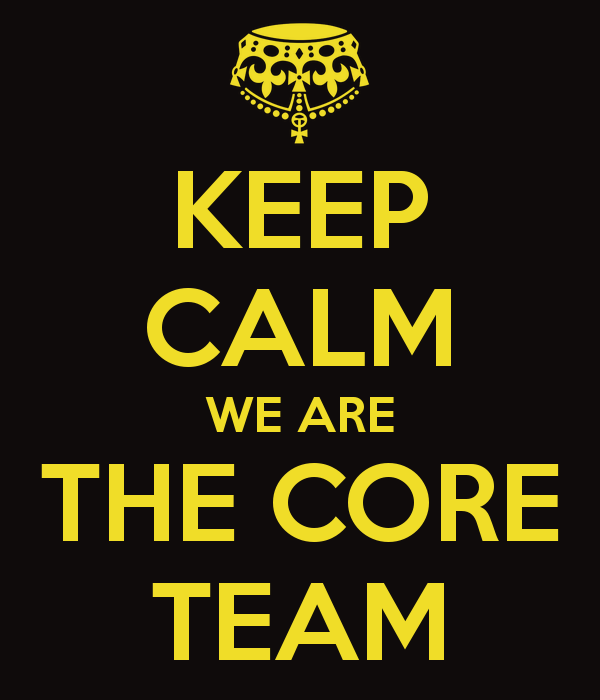 ECHIPA LECTORI-IMPLEMENTARE.....
Prof. univ. dr. Adriana PRODAN, FEAA, UAIC –director proiect
Asist. univ. dr. Marius APOSTOAIE, FEAA, UAIC
Conf. univ. dr., Ana-Maria BERCU, FEAA, UAIC
CS III, Gabriela BOLDUREANU, Departamentul de Cercetare Interdisciplinar – Domeniul Socio-Uman, UAIC
Conf. univ. dr., Irina Teodora MANOLESCU, FEAA, UAIC
CS III, Ana Iolanda VODA, Departamentul de Cercetare Interdisciplinar – Domeniul Socio-Uman, UAIC
9
Welcome Doctoral Candidates Event-09.10.2017
Vă aşteptăm cu formularul la:
sesyr2017@gmail.com
Urmărește-ne pe:
http://sesyr.feaa.uaic.ro/
10
Welcome Doctoral Candidates Event-09.10.2017
Termen
30 noiembrie 2017
MUUUUUUUUULT SUCCES!!
11
Welcome Doctoral Candidates Event-09.10.2017